My background
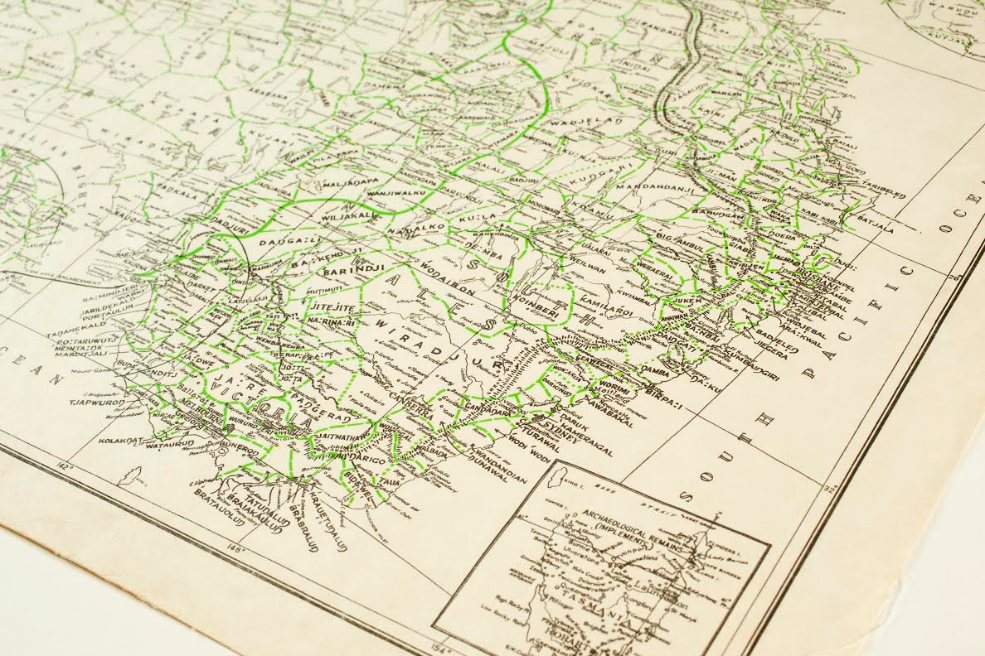 Voice 
Representation
Relationships
Responsibilities
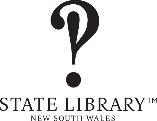 Indigenous Services Branch
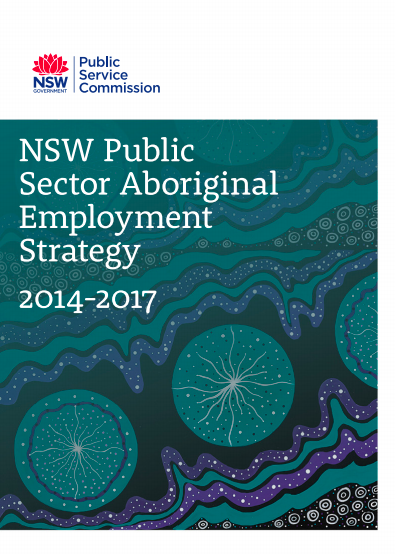 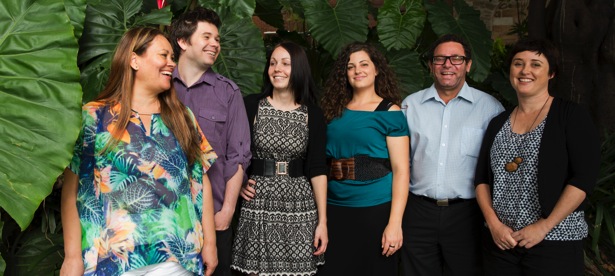 The Indigenous Services Branch 

promotes the collections and services of the State Library relating to Indigenous people

 liaises with Indigenous communities across NSW in regard to the retention and management of Indigenous documentary resources 

provides advice to staff and management of the State Library and NSW public libraries on Indigenous matters.
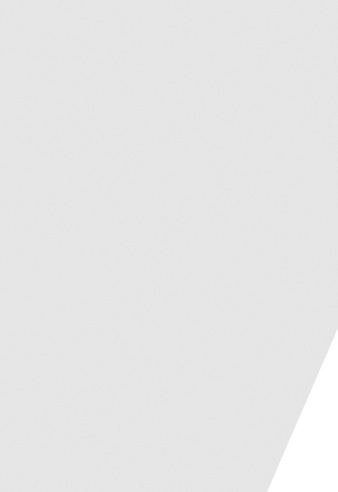 Indigenous Services
A key initiative for the State Library of NSW  in 2013. 
Unit became a branch reporting to the Mitchell Librarian in Feb 2014.
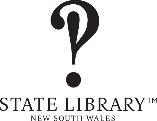 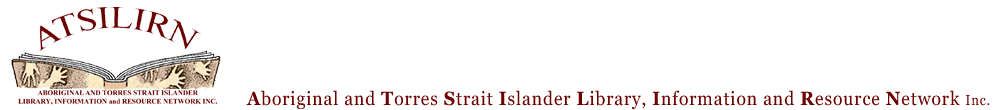 Building contemporary Indigenous collections

Digital infrastructure for Indigenous collections 

Public Library Network 

Protocols for Libraries, Archives and Information Services
Content and perspectives
Intellectual Property
Accessibility and Use
Description and Classification of Materials
Secret or Sacred Materials
Offensive Material
Governance and Management
Staffing
Education and Training for Professional Practice
Awareness of Aboriginal and Torres Islander Peoples and Issues
Copying and Repatriation of Records
The digital environment  (ATSILIRN, 2012) 

                  http://aiatsis.gov.au/atsilirn/protocols.php
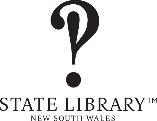 Governance – Leadership
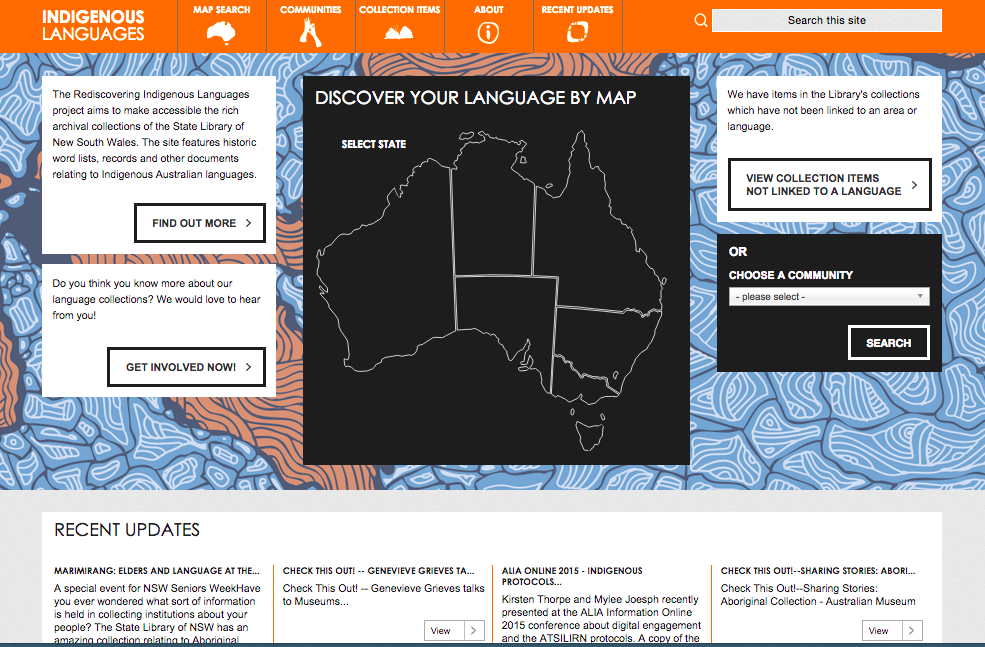 Indigenous Advisory Board 

The Indigenous Advisory Board will assist the Library Council and the State Library to respond to the needs of the Indigenous population of New South Wales and to build relationships with communities.
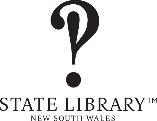